International Fiscal Association (IFA) 
    China, Japan and Korea Tax Conference 
Wednesday and Thursday, May 19 and 20, 2010 
KCCI  Building, Seoul, Korea.
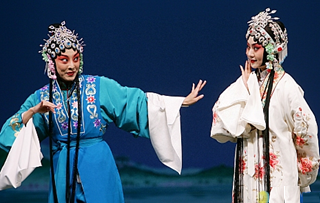 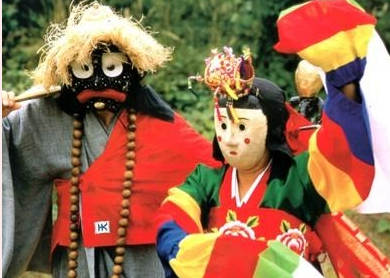 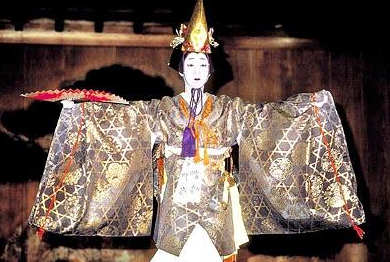 IFA KOREA 2010
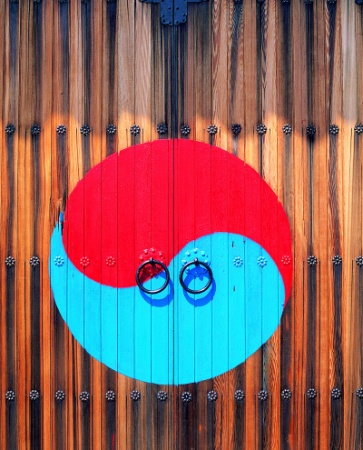 China, Japan and Korea Tax Conference
Seoul, Korea, 19-20 May 2010

The Tax Challenges faced by East Asian Countries
Dear ParticipantsIt is my great pleasure to welcome you to our 2010 China, Japan and Korea Tax Conference.The importance of North East Asian region for the development of global economy cannot be overestimated. Tax is one of the key issues for inter-jurisdictional trade and business in this region as is the case for other regions of the globe. Three major economies, China, Japan and Korea, although they are not posed at the same stage of economic development, have good reasons to cooperate for mutual understanding and learning about tax laws and administrations. Especially the recent amendments or negotiations of the tax treaties between the three countries with US are attracting huge interests from the businesses and practitioners. For this reason, IFA Korea, in cooperation with other branches, holds East Asia country regional seminar focused on the challenges under the recent tax reforms and the recent tax treaty amendments with the US. This coming seminar is the third one with this objective. The first was in Tokyo in March 2006 and the second was in Seoul in June 2008.  Tax officials/professors/professionals from the three countries  and the US are invited and will introduce recent development of tax law changes in their respective country and address implications of their recent treaty amendments with the US.Thank you for taking part in the 2010 China, Japan and Korea Tax Conference and I hope you will find this a rewarding and memorable experience.Yours faithfully Chul-Song Lee President of IFA Korea
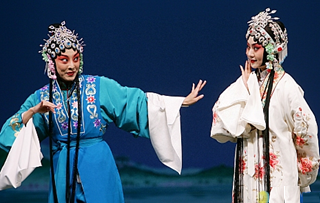 China, Japan and Korea Tax Conference
Seoul, Korea, 19-20 May 2010
AGENDA
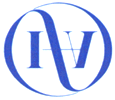 International Fiscal Association
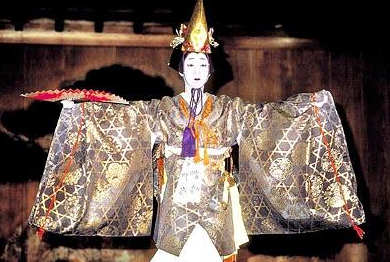 China, Japan and Korea Tax Conference
Seoul, Korea, 19-20 May 2010
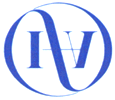 International Fiscal Association
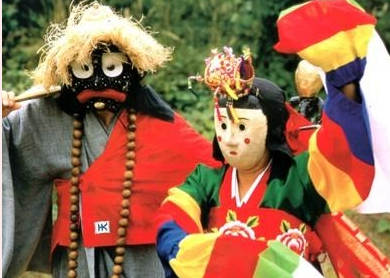 China, Japan and Korea Tax Conference
Seoul, Korea, 19-20 May 2010
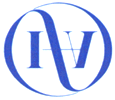 International Fiscal Association
China, Japan and Korea Tax Conference
Seoul, Korea, 19-20 May 2010
REGISTRATION FORM
(Please type or print in block letters and check appropriate boxes)
Membership:
 IFA Member		Membership number:
 Non-Member	To apply for membership, please go to www.ifa.nl or www.ifakorea.org 
Contact details during the IFA Tax Conference: I can be contacted by E-mail and / or Mobile phone:
E-mail address: _____________________________Mobile phone number: ___________________
Name of Accompanying Persons, if any:
An accompanying person is a participant’s spouse, partner, child or other personal relation who does not have a business or scientific interest in the Conference.                                        Cultural Event Participation
 Mr.    Ms.    Family name _________________  First name ___________________
 Mr.    Ms.    Family name _________________  First name ___________________ 

Registration Fees:
 I agree:  I do not agree:
That my personal details be published in the List of Participants for the Tax Conference.
During the Congress the List of Participants will be made available to participants.  Sponsors and third parties organising events may be supplied with List of Participants before the Conference.
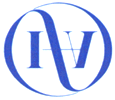 International Fiscal Association
Page2 of Registration Form Please repeat name of participant: ___________________________________
Bank transfer
Name of Account:  International Fiscal Association (Kukje Chose Hyuphoe) 
Account Number:  325-20-197225 at Standard Chartered First Bank (SWIFT:  SCBLKRSE) 
Kukje Center Building, 191 Hangangro 2-Ga, Yongsan-Gu, Seoul, Korea 

 Deadline for bank transfers is 18 May 2010.
 Please note that bank transmission fees have to be paid by the transmitter.
 We would appreciate your sending us a copy of the bank receipt of your remittance to avoid possible confusion.

Date: ______________________________________ Signature: ___________________________________________

CANCELLATION:
In the event of cancellation, written notification should be sent to the IFA Seoul Registration Office.  
The following cancellation fees will be deducted before any refund is made.
On and after 19 May 2010	100% of registration fee, thus no refund
ACCOMMODATION ARRANGEMENT:
The costs associated with the accommodation during your stay will not be borne by IFA Korea. Provided below are information of hotels for your booking.
Please keep a copy of this form for your own files.
I agree to the above mentioned conditions as well as the conditions stated in the Invitation Programme.  I have read and accept the cancellation terms, disclaimer and insurance recommendations.


Signed by ______________________________________ Date ______________________________________
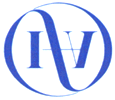 International Fiscal Association
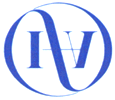 International Fiscal Association